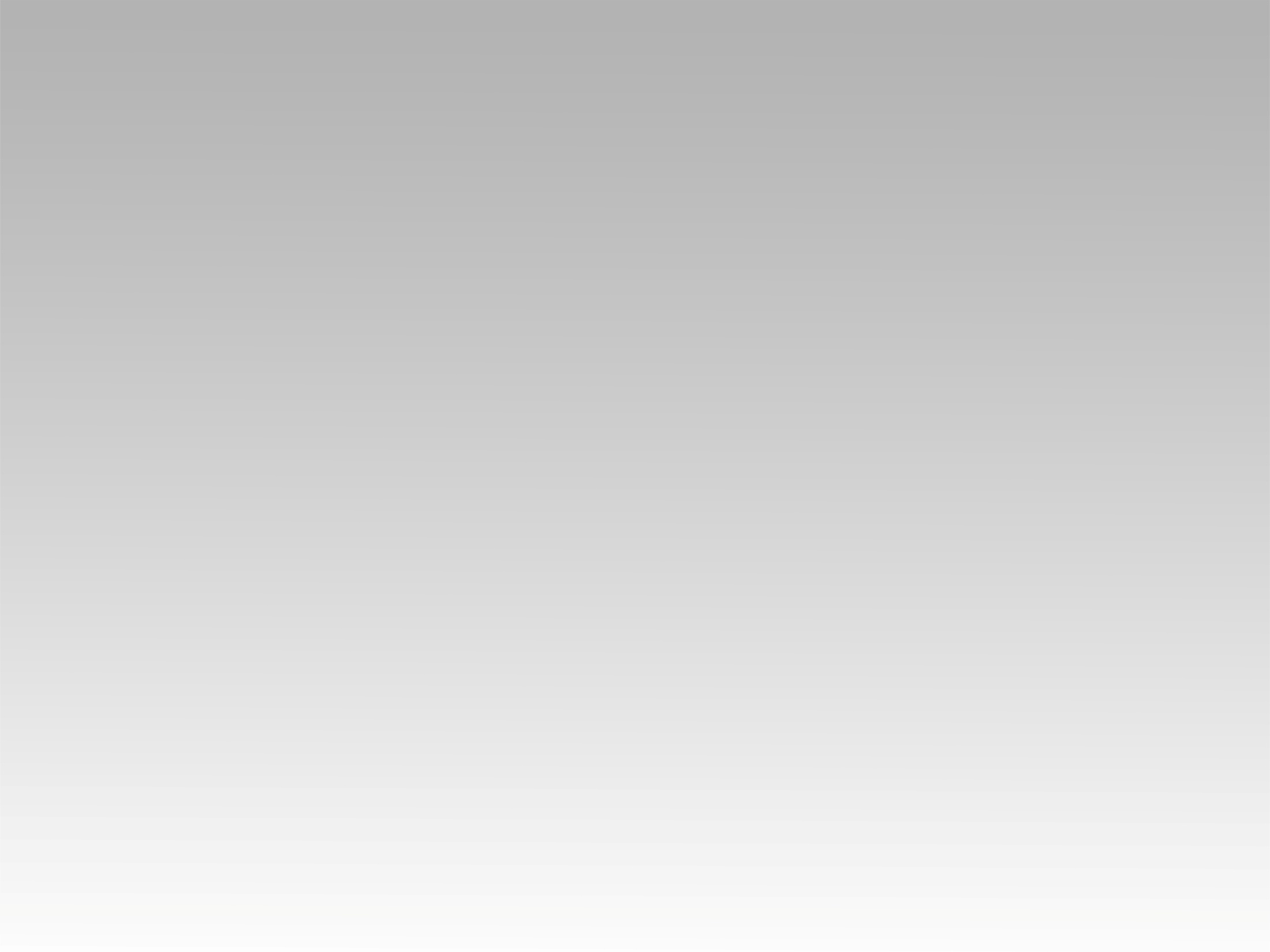 تـرنيــمة
باقدَّر يا غالي يا ربي يسوع
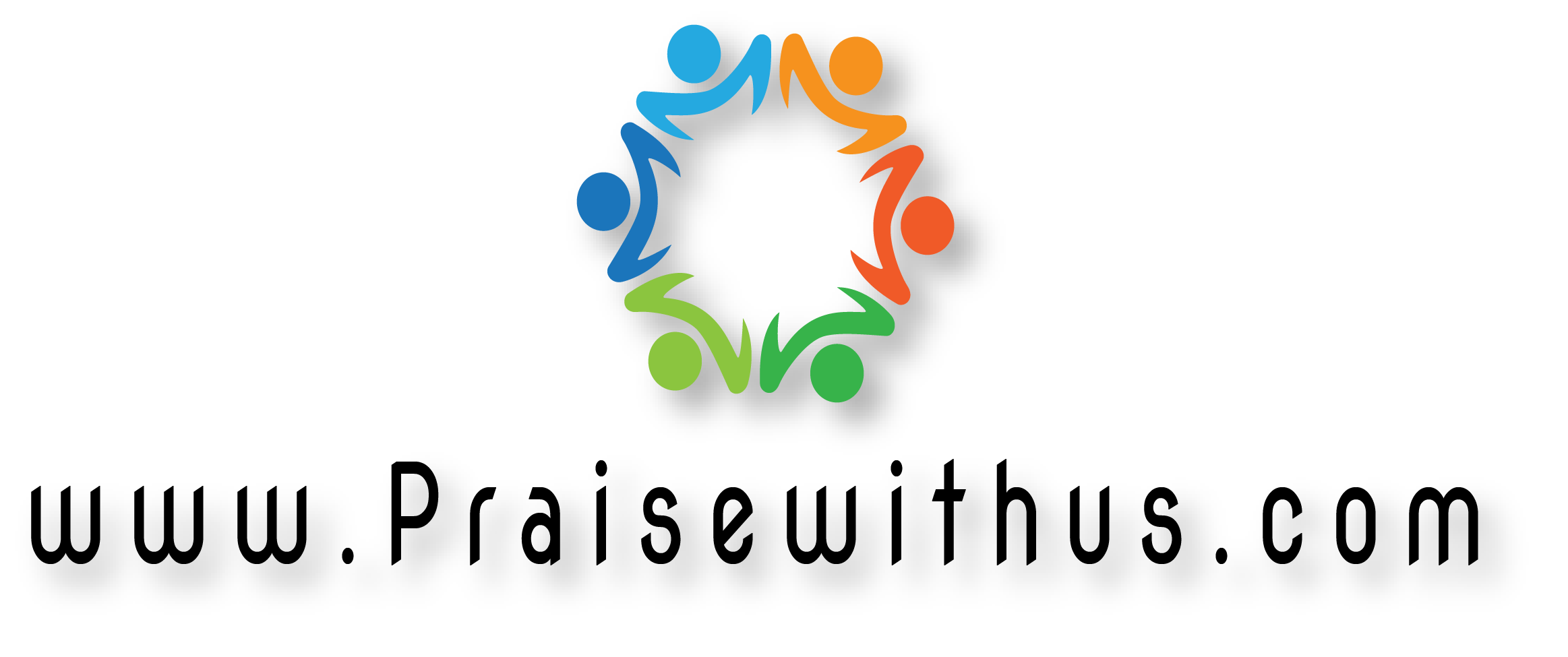 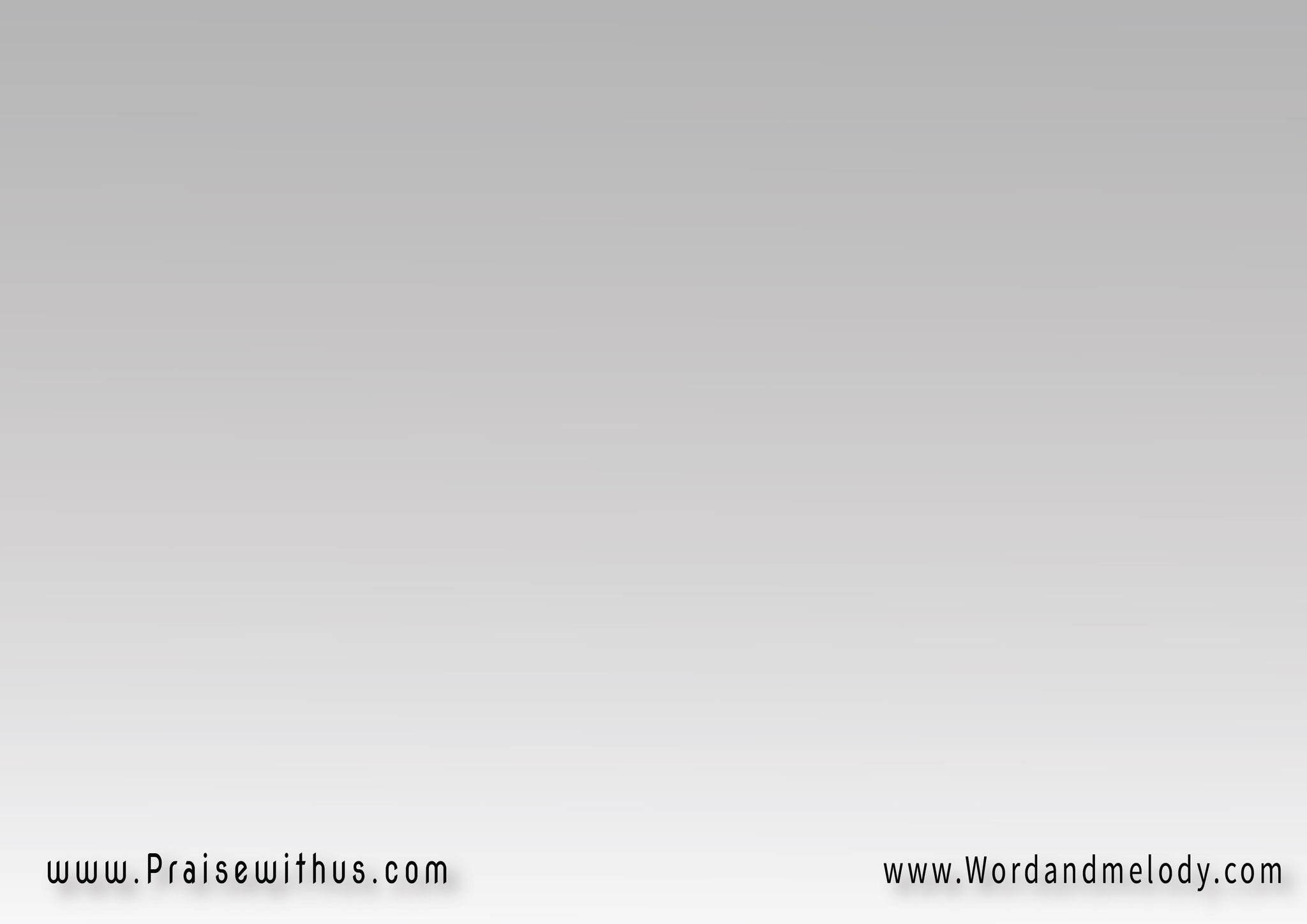 ق : باقَدَّر يا غالي يا رَبِّي يَســــوعوقوفك مَعَايَا في وَادِي الدُّمُـوعباقَدَّر وقوفَك وِسَندِة كفــــوفكوِنورَك في لِيلي وِضَيِّ اِلشُّمُوعباقَدَّر يا غالي يا رَبِّي يَســــوع
baaaddar ya ghali ya rabbi yasouawokofak maaaya fi wadi eddomoabaaddar woaofak we sandet kofofak we norak fi lili we Daye eshshomoabaaddar ya ghali ya rabbi yasoua
Beloved Lord Jesus, I appreciate Your support 
and Your light in my weakness and my darkness.
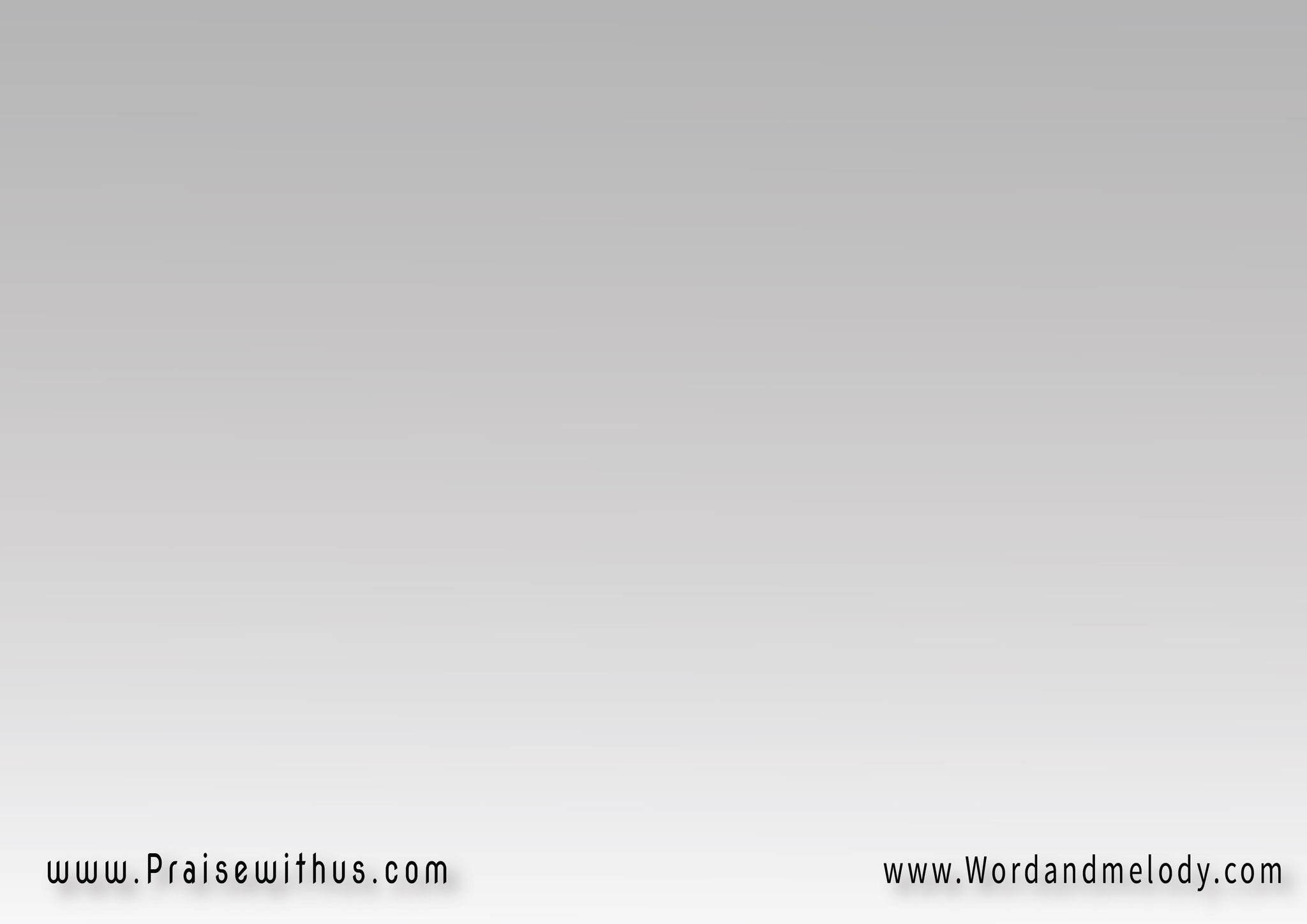 1- 
دا كام مَرَّة شُفتك إلَه الأمَانَـةماتِقدَرشي تِنكِر في نفسك خِصَاللَكِن جُوَّا قلبي مِعَشِّش خِيَــانَـــةوِكان جُوَّا فِكري طُمُوحِي وآمَال
da kam marra shoftak elah elamanamatekdarsh tenker fi nafsak kheSallaken joa albi meaashshesh khianawe kan joa fekri tomohi we amaal

You are always faithful even when I am selfish.
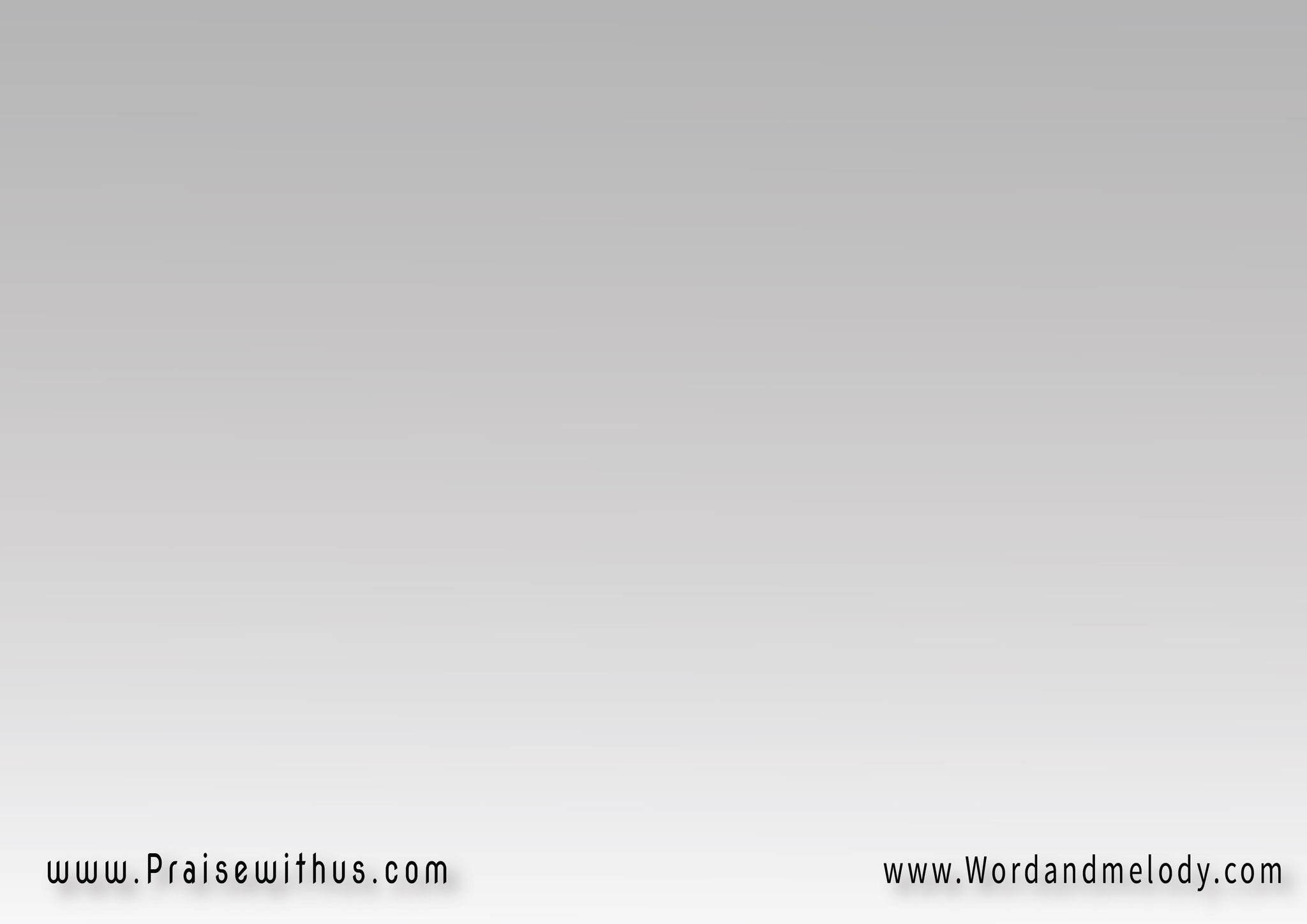 فِضِلت تِدَاري وشَرِّي تِوَالــــيمَعَ إنِّي في جَهلي رَفَضْتَك كتيرلأنَّك حَبيبــــي وِحُبَّك طَبيبــــيماقُلتِش لِقلبـــــي هاتِرجَع كَسِير
feDelt tdari  we sharri tewalimaaa enni fi jahli rafaDtak keteerle annak habibi we hobbak tabibimakoltesh le albi haterjaa kaseer

You have been healing me instead of breaking my heart.
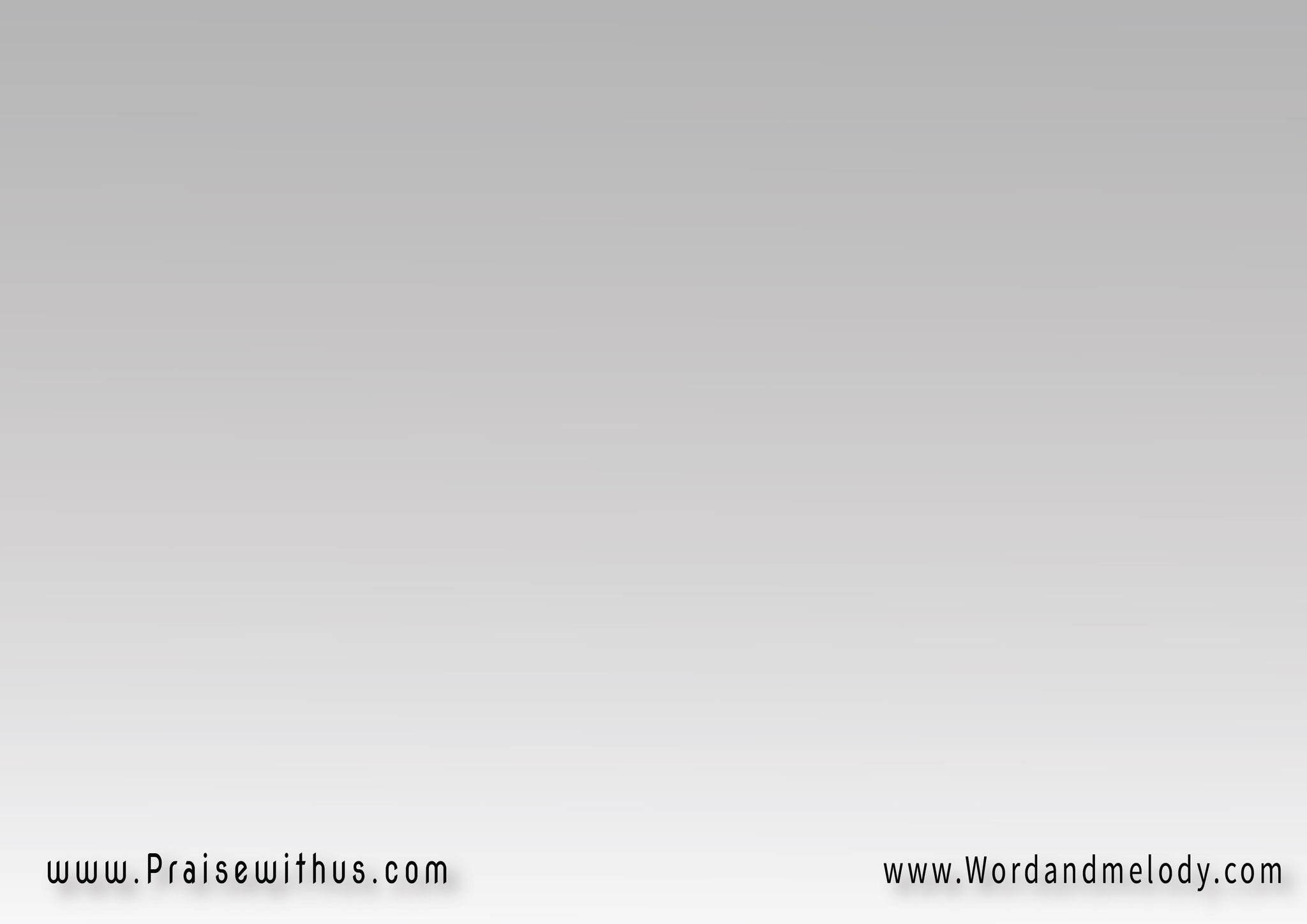 وجَــاني كلامك  وجاب لي سَلامكوجيت باعتِرِف لَك وباسكُب دُمُوعباقَدَّر يا غالي يا رَبِّي يَســــــــــوع
we jani kalamak we jabli salamakwe jeet baatereflak we baskob domoabaaddar ya ghali ya rabbi yasoua

Your word brought peace to me so I come to confess and shed tears, beloved Lord Jesus.
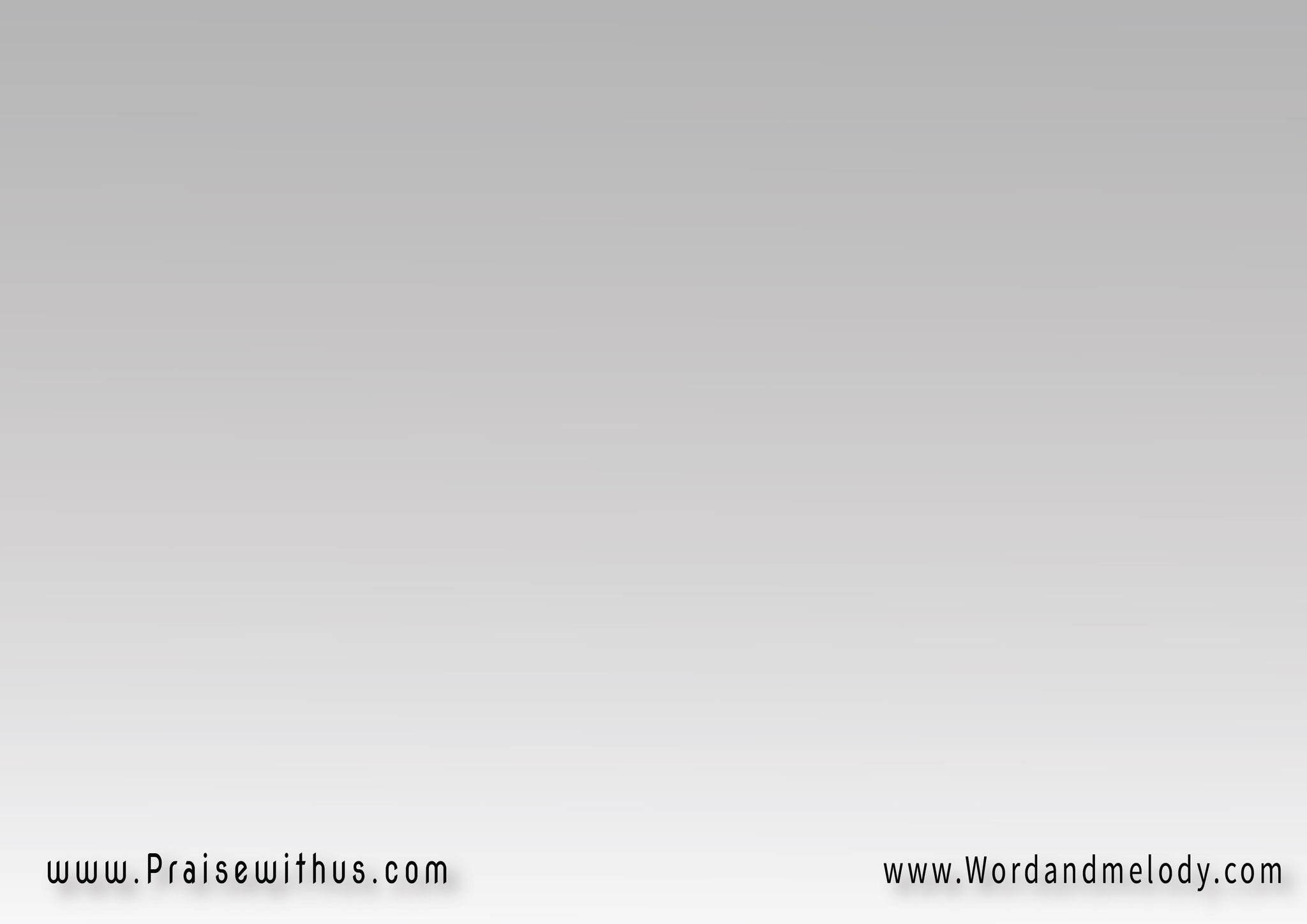 ق : باقَدَّر يا غالي يا رَبِّي يَســــوعوقوفك مَعَايَا في وَادِي الدُّمُـوعباقَدَّر وقوفَك وِسَندِة كفــــوفكوِنورَك في لِيلي وِضَيِّ اِلشُّمُوعباقَدَّر يا غالي يا رَبِّي يَســــوع
baaaddar ya ghali ya rabbi yasouawokofak maaaya fi wadi eddomoabaaddar woaofak we sandet kofofak we norak fi lili we Daye eshshomoabaaddar ya ghali ya rabbi yasoua
Beloved Lord Jesus, I appreciate Your support 
and Your light in my weakness and my darkness.
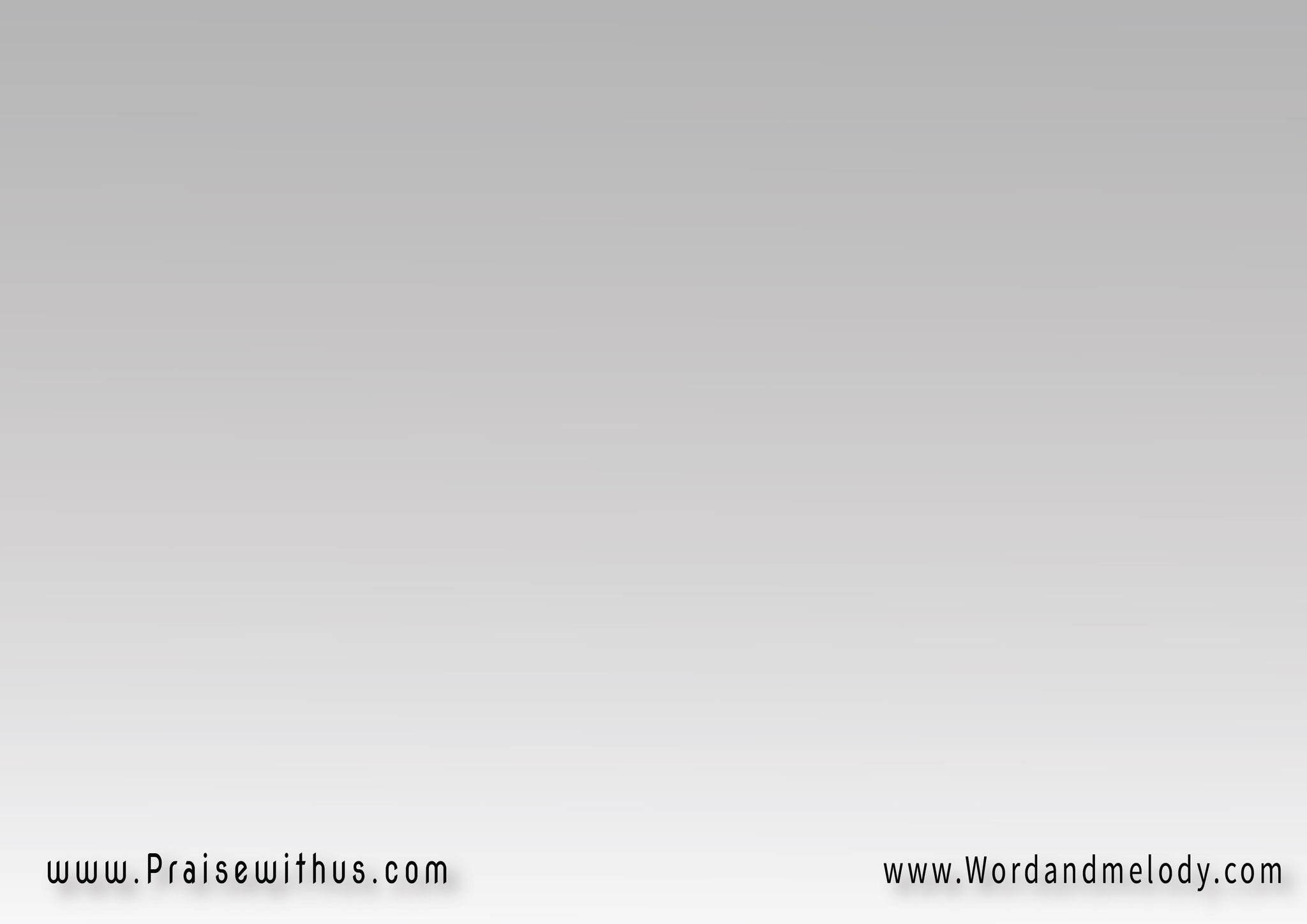 2- 
كتير كُنت باعنِد وَأكَسَّر كَلامَكما بافرِقشي عَن سَائر المَخلــوقاتباحَتِّم في رَأيـــــي وَأضَيَّع سَلامَكوِآخرِة إرَادتـــي خُسَـــارَة وِآهَات
kteer kont baaned wakassar kalamakma bafreksh aan saaer elmakhlokatbahattem fi raii waDayyaa salamakwe akhret eradti khosara we aahat
I was stubborn and selfish that always led to losses
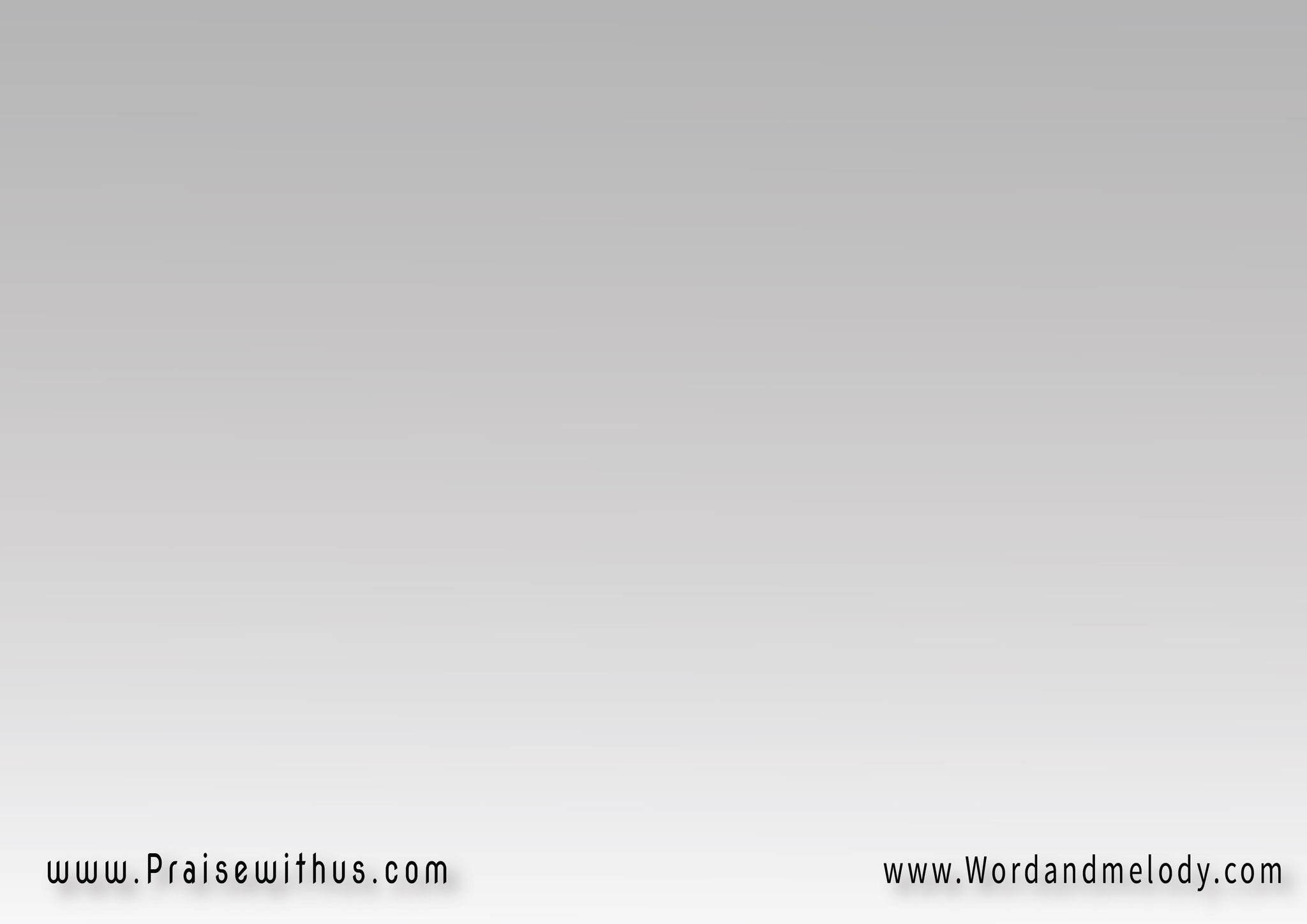 باحَوِّش لِنفســي وَأكَوِّم لِنفســيومُش عَارِف إنِّي باحَوِّش نِفايَةوِلَمَّا وِصِلت لآخري في يَأسِـيصَرَخت يا رَبِّـــي وقُلت كِفايَة
bahawwesh le nafsi wa akawwem le nafsiwe mosh aaref enni bahawwesh nefayawe lamma weSelt le aakhri fi yaasiSarakht ya rabbi we olt kefaya
I was saving rubbish, but I finally cry: Lord this is enough.
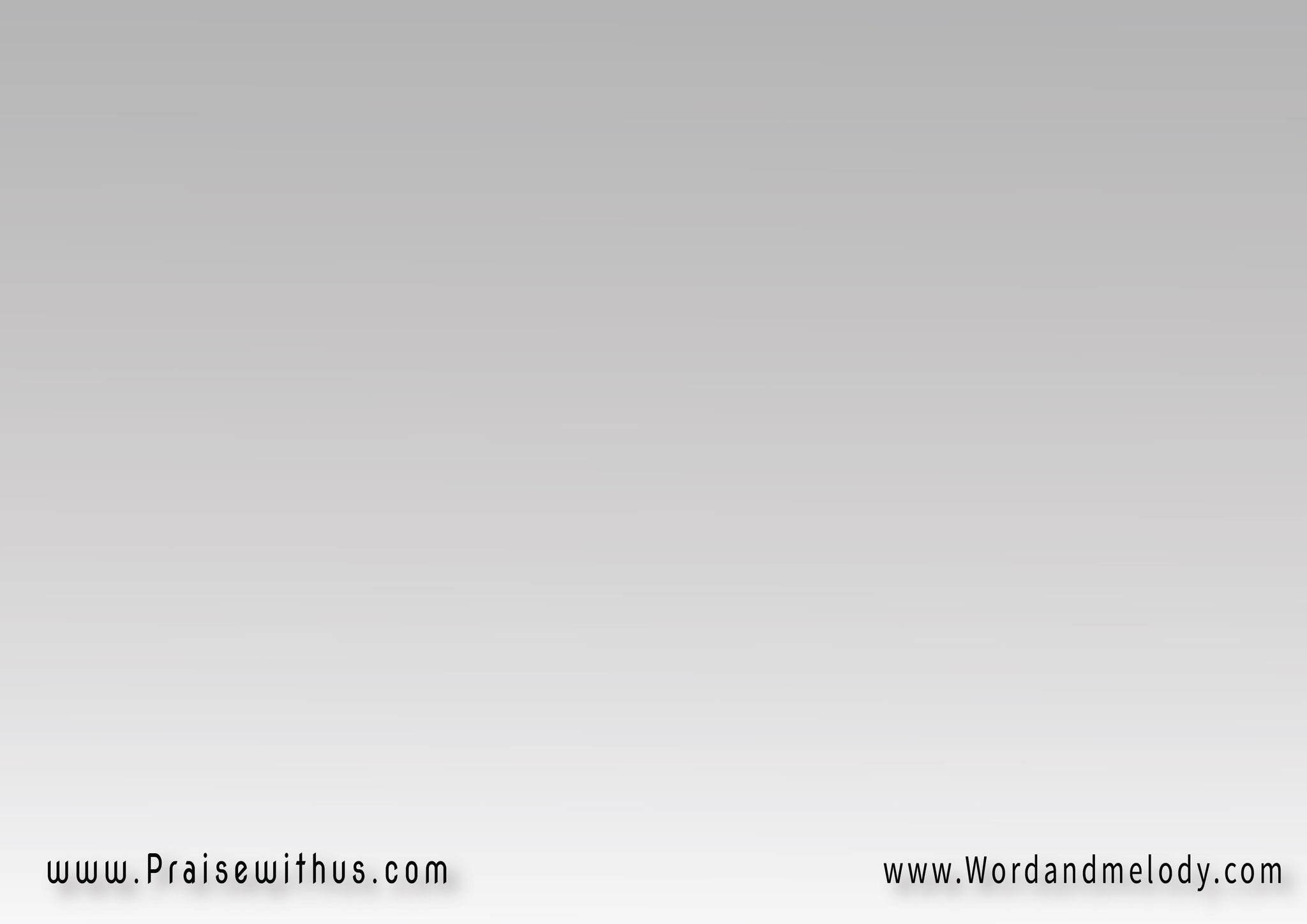 ما عُدْتِش أسِيبَك هاتَبِّت في إيدَكوِيبقَى مَكانك دا جُوَّا الضُّلــــوعباقَدَّر يا غالي يا رَبِّي يَســـــوع
maaodtesh aseebak hatabbet fi edakwe yebka makanak da joa eDDoloabakaddar ya ghali ya rabbi yasoua

I will never leave You again and will keep You in
 my heart, Beloved Lord Jesus.
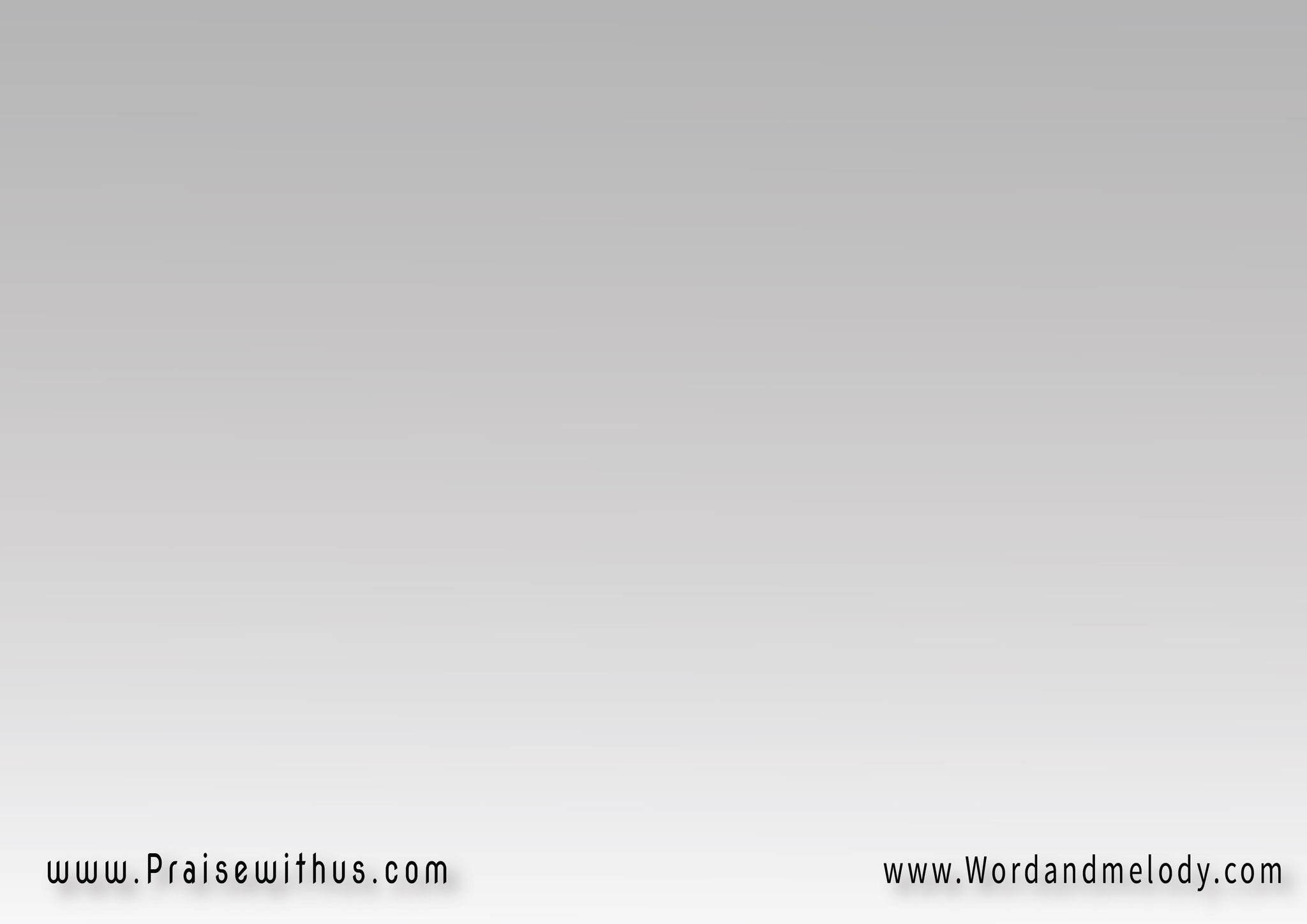 ق : باقَدَّر يا غالي يا رَبِّي يَســــوعوقوفك مَعَايَا في وَادِي الدُّمُـوعباقَدَّر وقوفَك وِسَندِة كفــــوفكوِنورَك في لِيلي وِضَيِّ اِلشُّمُوعباقَدَّر يا غالي يا رَبِّي يَســــوع
baaaddar ya ghali ya rabbi yasouawokofak maaaya fi wadi eddomoabaaddar woaofak we sandet kofofak we norak fi lili we Daye eshshomoabaaddar ya ghali ya rabbi yasoua
Beloved Lord Jesus, I appreciate Your support 
and Your light in my weakness and my darkness.
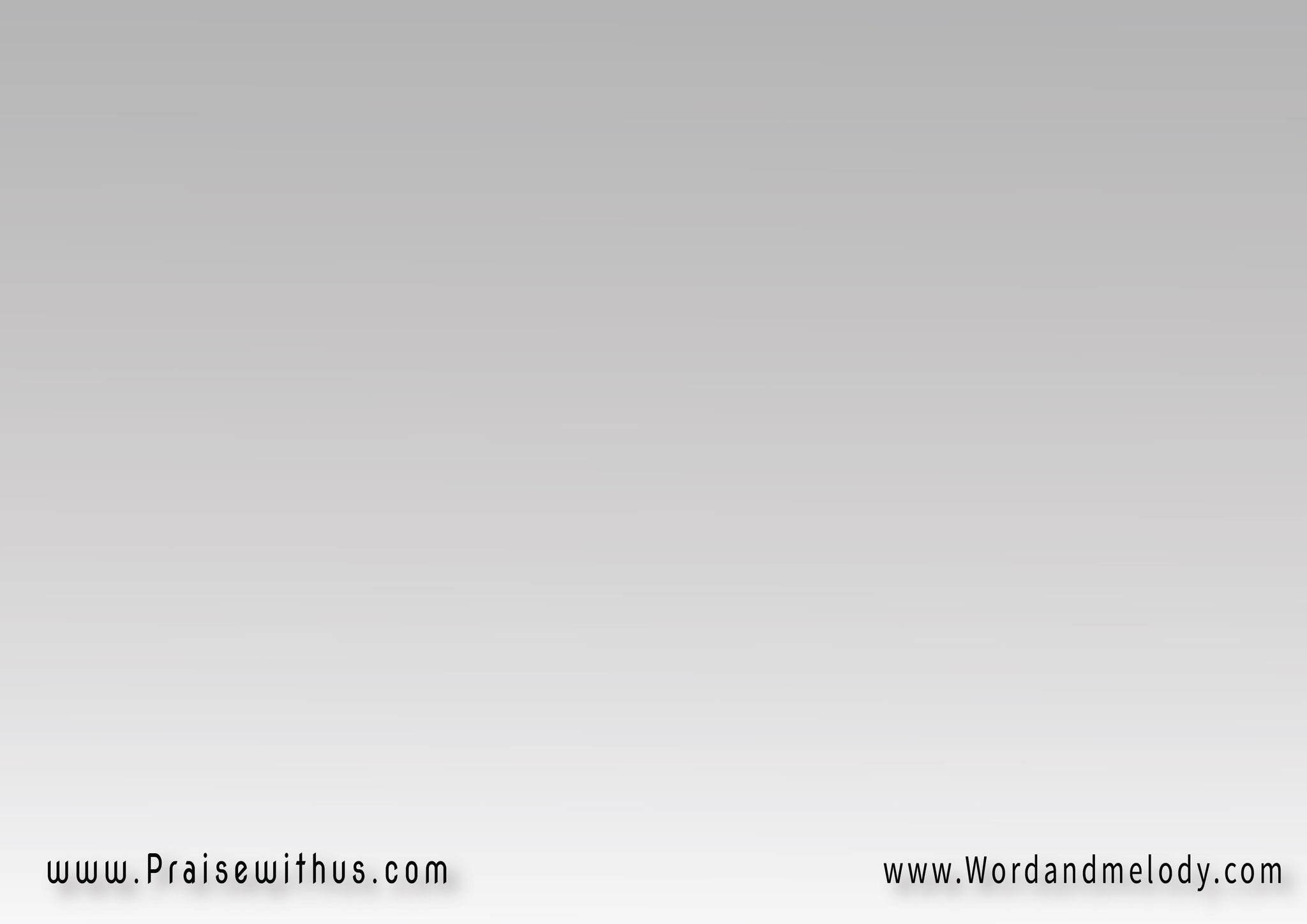 3-
سنيني اللي فاتِت مِشِيتها مَعَاكبتِقنِعنــــي إنَّك أمَانـــــــي الوَحِيدوِبَهجِـــة خَلاصك بتِملا سَمَايَـــاوِبتقوللــــي إنَّك مَعَـــايَــــا أكيد
snini elli fatet meshetaha maakbeteqneani ennak amani alwaheedwe bahjet khalaSak betemla samayawe betkolli ennak maaya akeedAll through the years You were assuring me that You are with me.
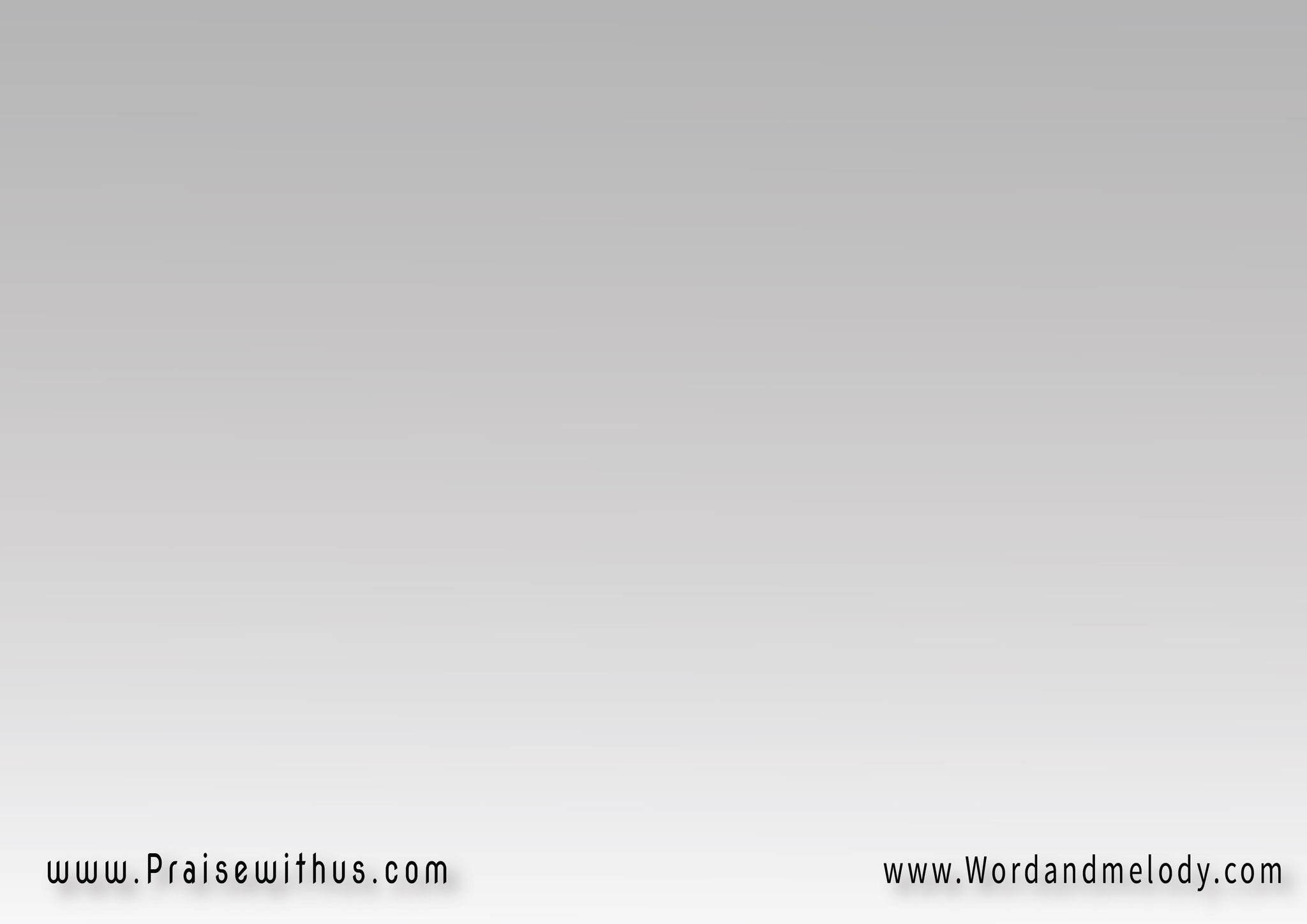 بتِرحَم غَبَائي  شُرُوري وفُرَاقيبتِرجَع تِفَكَّرنـــي إنَّك مَعَــايَــابحُبَّك تِحَـــاصِر وِإيدَك تِناصِروِصُوتك يقول لي أنا لِيك حِمَايَة
beterham ghabaai shorodi we forakiwe terjaa tefakkarni ennak maaayabe hobbak tehaSer we edak tenaSerwe Sotak yekolli ana leek hemaya
You had mercy for me and always supported me.
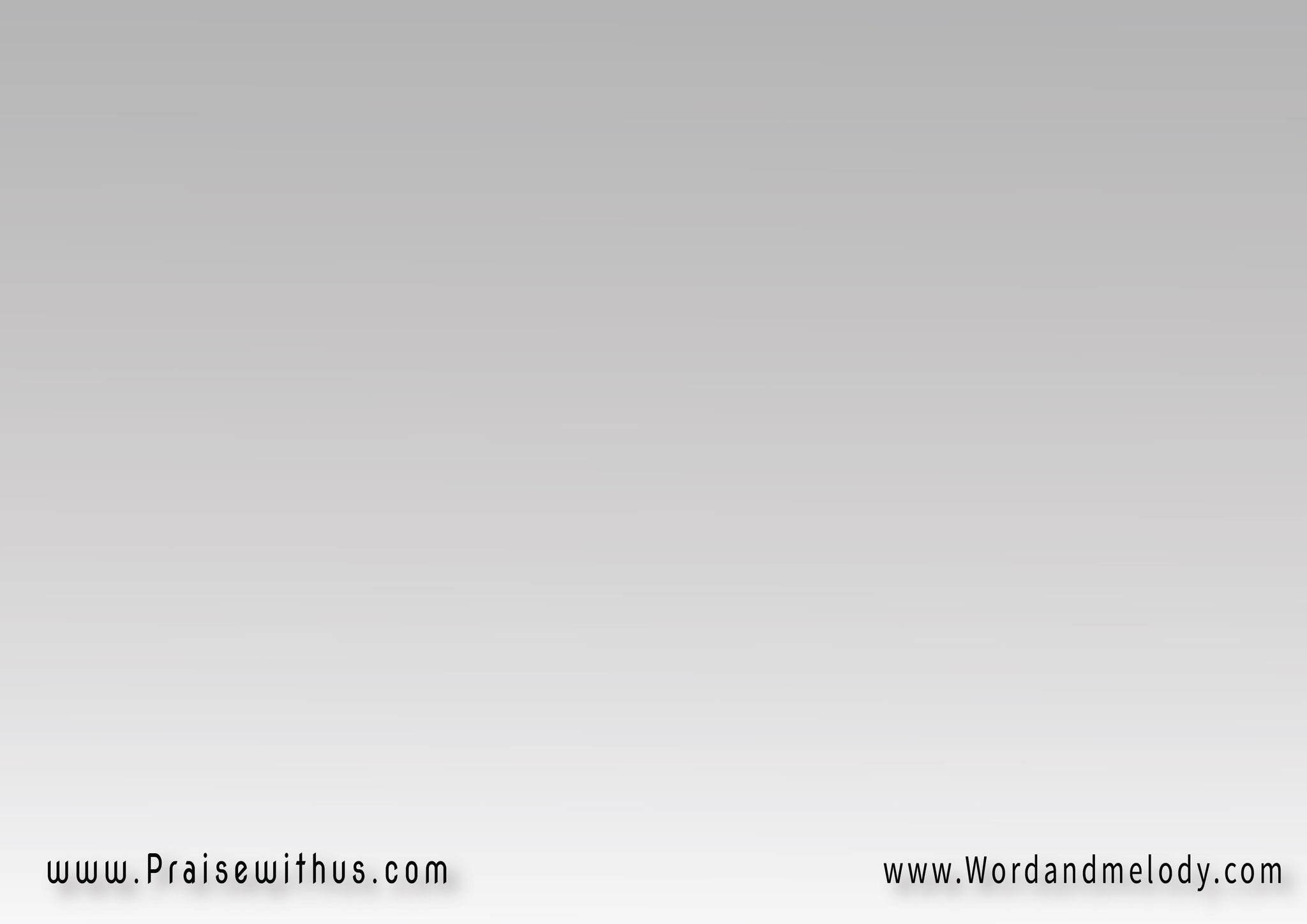 وِجيت بانحِني لَك  وَأقَدَّر جمِيلَكوَأقول لَك عَوَّضْني لآخِر الرُّبُوعباقَدَّر يا غالي يا رَبِّي يَســــــوع
we jeet banheni lak wa addar jemeelakwakollak aawwaDni le akher erroboabakaddar ya ghali ya rabbi yasoua

I come humbling myself and showing 
appreciation and asking for compensation,
 Beloved Lord Jesus.
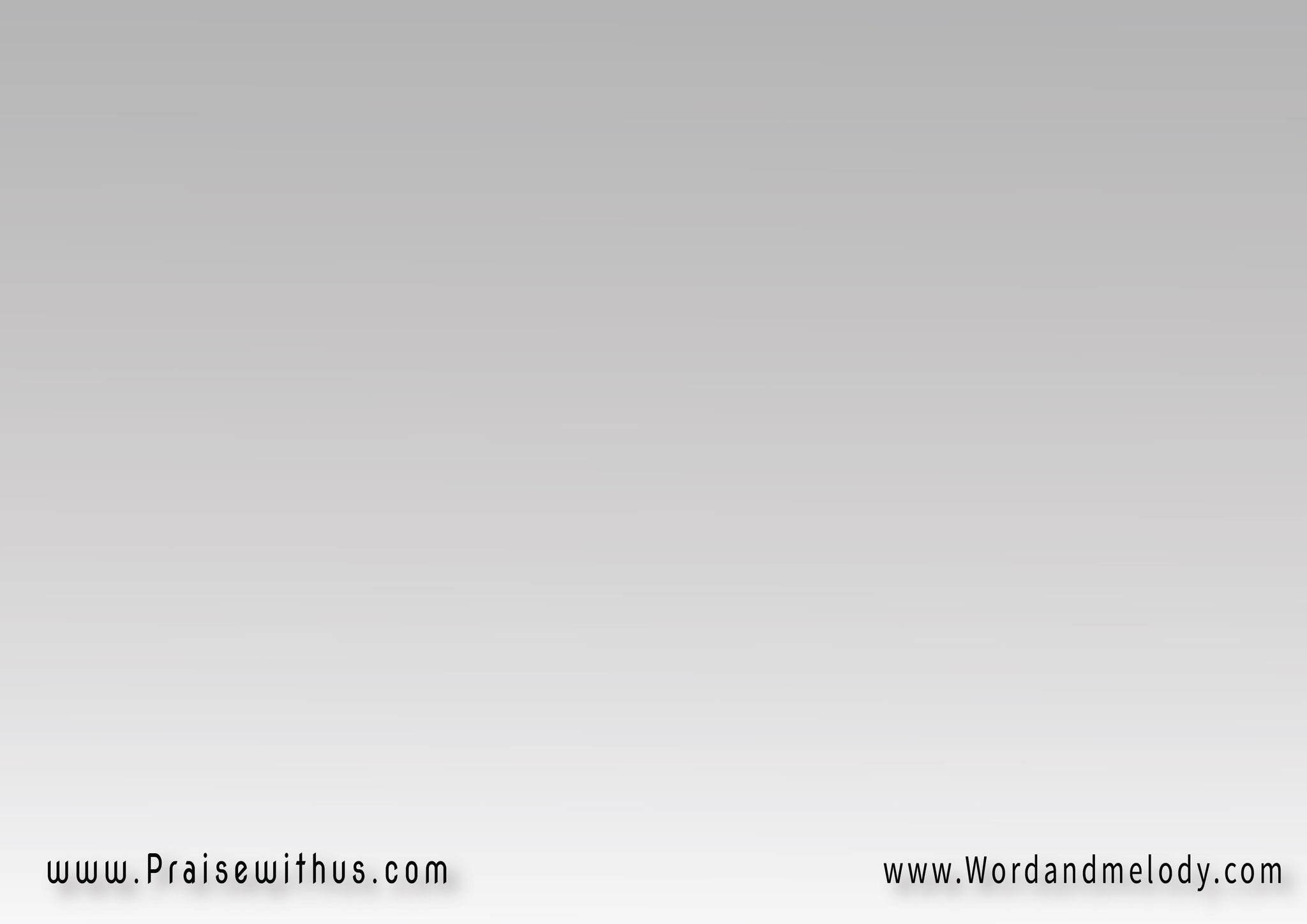 ق : باقَدَّر يا غالي يا رَبِّي يَســــوعوقوفك مَعَايَا في وَادِي الدُّمُـوعباقَدَّر وقوفَك وِسَندِة كفــــوفكوِنورَك في لِيلي وِضَيِّ اِلشُّمُوعباقَدَّر يا غالي يا رَبِّي يَســــوع
baaaddar ya ghali ya rabbi yasouawokofak maaaya fi wadi eddomoabaaddar woaofak we sandet kofofak we norak fi lili we Daye eshshomoabaaddar ya ghali ya rabbi yasoua
Beloved Lord Jesus, I appreciate Your support 
and Your light in my weakness and my darkness.
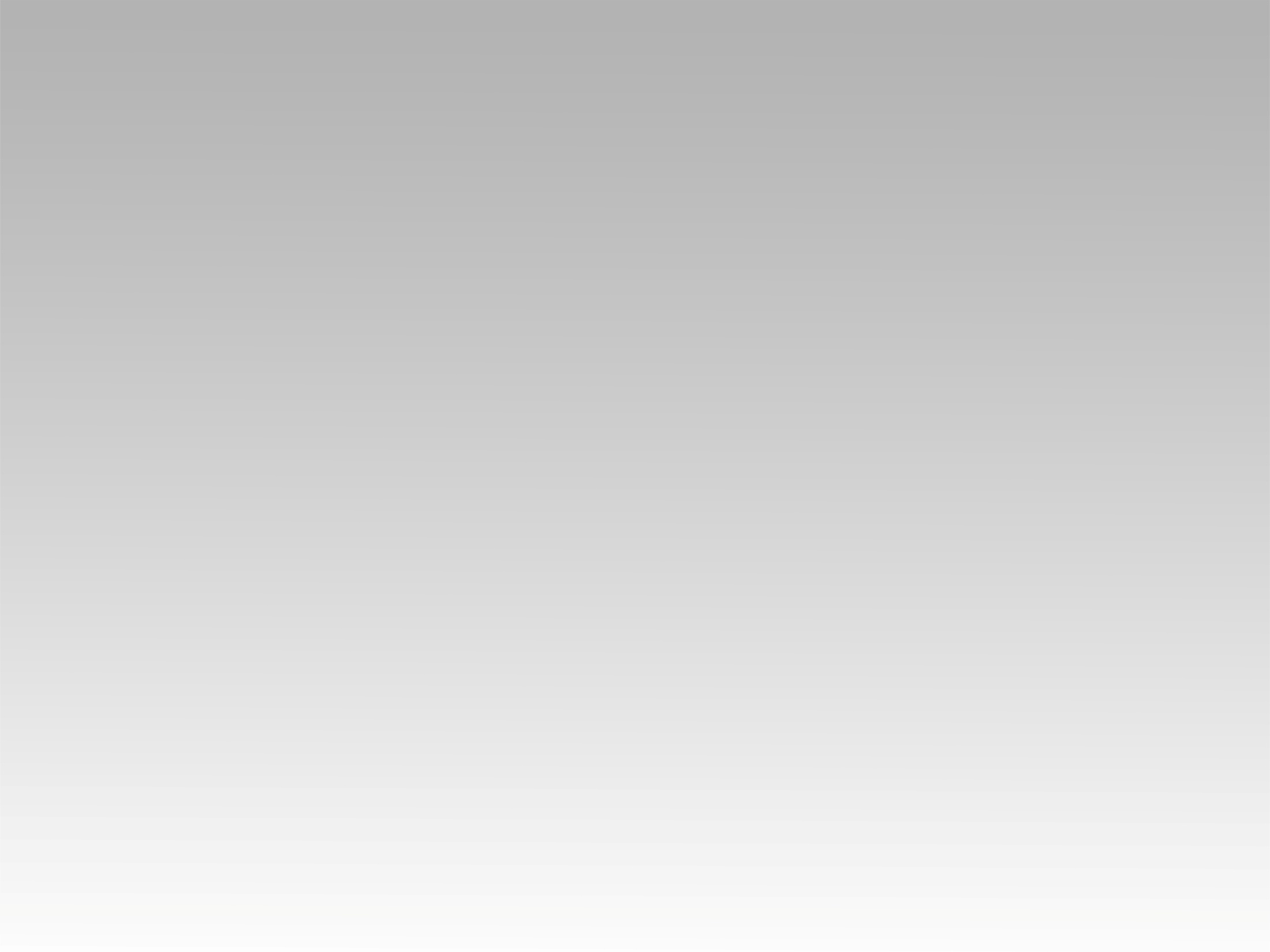 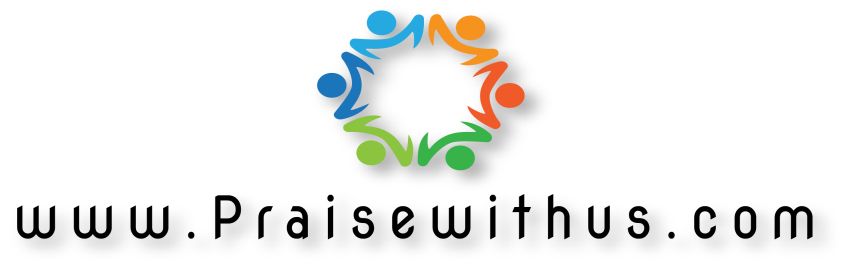